CSC3160: Design and Analysis of Algorithms
Week 12: Online Algorithms
Instructor: 	Shengyu Zhang
1
Offline algorithms
Almost all algorithms we encountered in this course assume that the entire input is given all at once.
An exception: Secretary problem.
The input is given gradually.
We need to respond to each candidate in time.
We care about our performance compared to the best one in hindsight.
2
Online algorithms
The input is revealed in parts.
An online algorithm needs to respond to each part (of the input) upon its arrival.
The responding actions cannot be canceled/revoked later.
We care about the competitive ratio, which compares the performance of an online algorithm to that of the best offline algorithm.
Offline: the entire input is given beforehand.
3
Ski rental
4
Offline algorithm
5
Deterministic algorithm
6
Randomized algorithm
7
Integer programming
8
Solution
9
Relaxation
10
The relaxation doesn’t lose anything
11
Dual LP
12
13
Property 1
14
Property 1
15
16
Property 2
17
18
Turning into an online algorithm
…
rent
buy
19
Expected cost
20
21
22
Optimality: Both deterministic and randomized algorithms are optimal.
No better competitive ratio is possible.
Reference: The design of competitive online algorithms via a primal dual approach, Niv Buchbinder and Joseph Naor, Foundations and Trends in Theoretical Computer Science, Vol. 3, pp. 93-263, 2007. 
Next: Another learning algorithm
23
Stock market
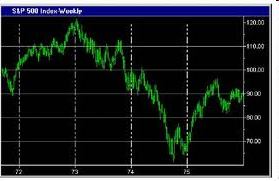 Simplification: Only consider up or down.
24
Which expert to follow?
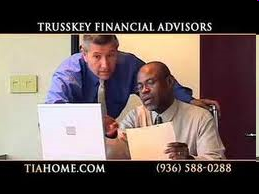 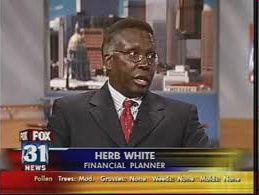 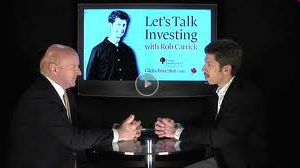 25
Which expert to follow?
Each day, stock market goes up or down. 




At the end of the day, we’ll see whether the market actually goes up or down. 
We lose 1 if our prediction was wrong.
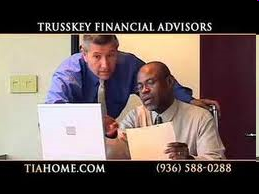 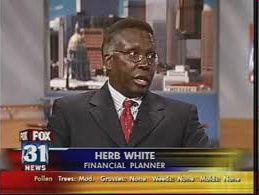 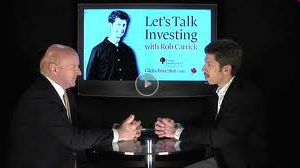 26
After a year, we’ll see with hindsight that one expert is the best.
But, of course, we don’t know who in advance.
We’ll think “If we had followed his advice…” 
Theorem: We have a method to perform close to the best expert!
We don’t assume anything about the experts.
They may not know what they are talking about.
They may even collaborate in any bad manner.
27
Method and intuition
28
Randomized Weighted Majority
Decrease your weight!
Probability is proportional to weight
29
Example (n=5, T=6, ε = 1/4)
Numbers: weight
Arrows: predications. Red: wrong.
30
31
Proof
32
33
34
Extensions
35
Summary
Online algorithms: 
The input is revealed in parts.
We need to respond to each part upon its arrival.
The responding actions cannot be revoked later.
competitive ratio: performance of an online algorithm vs. performance of the best offline algorithm.
Primal-dual method.
Multiplicative weight update method.
36